S04.05.15 Handout
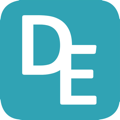 Explore methods that can be used to conserve water.
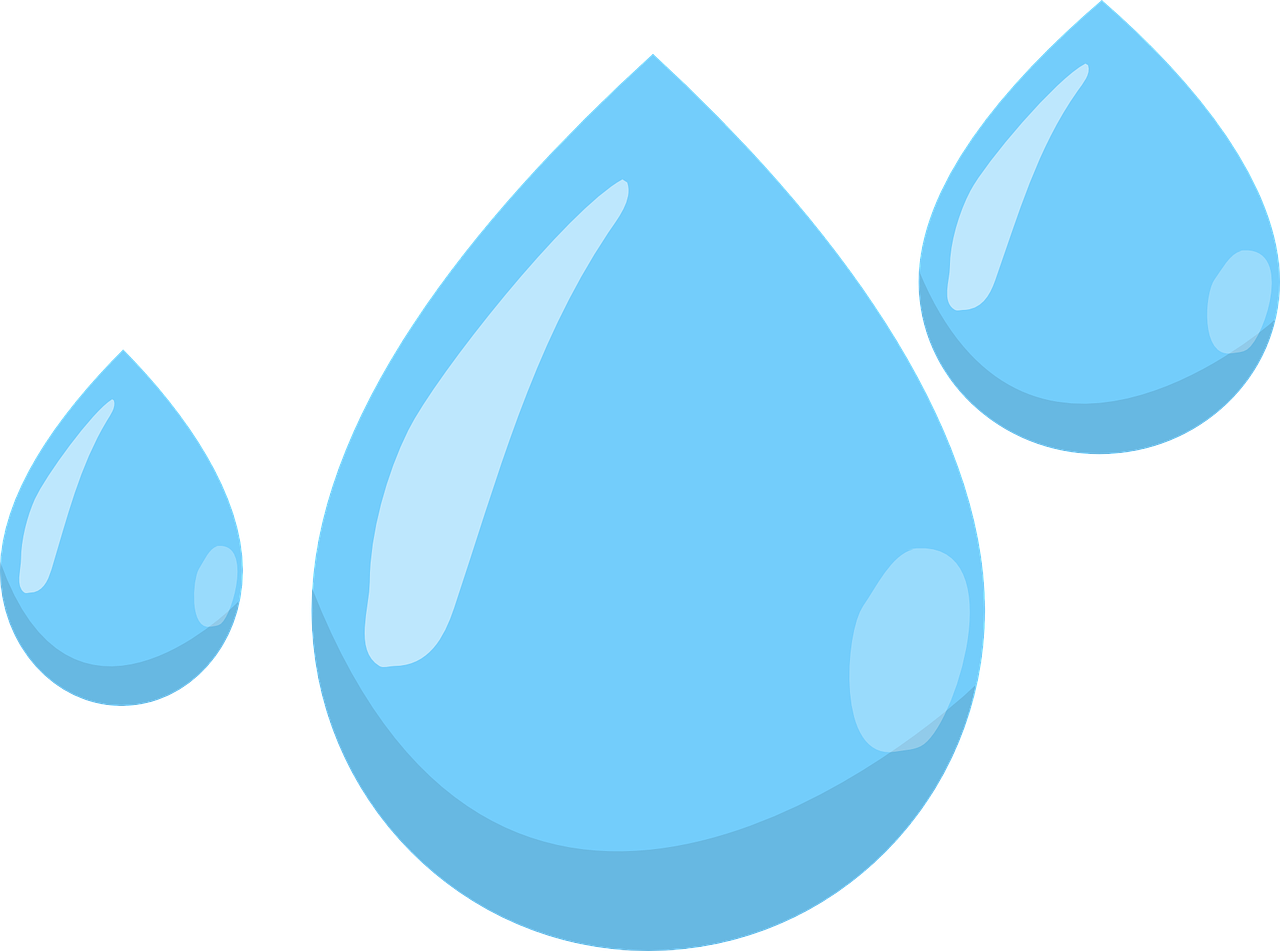 Record your use of water over a day and suggest ways to conserve water.
Challenge:
Identify and explain ways you can save water at different times throughout the day.
Looking at your water usage above, can you think of three examples where you could have saved water?
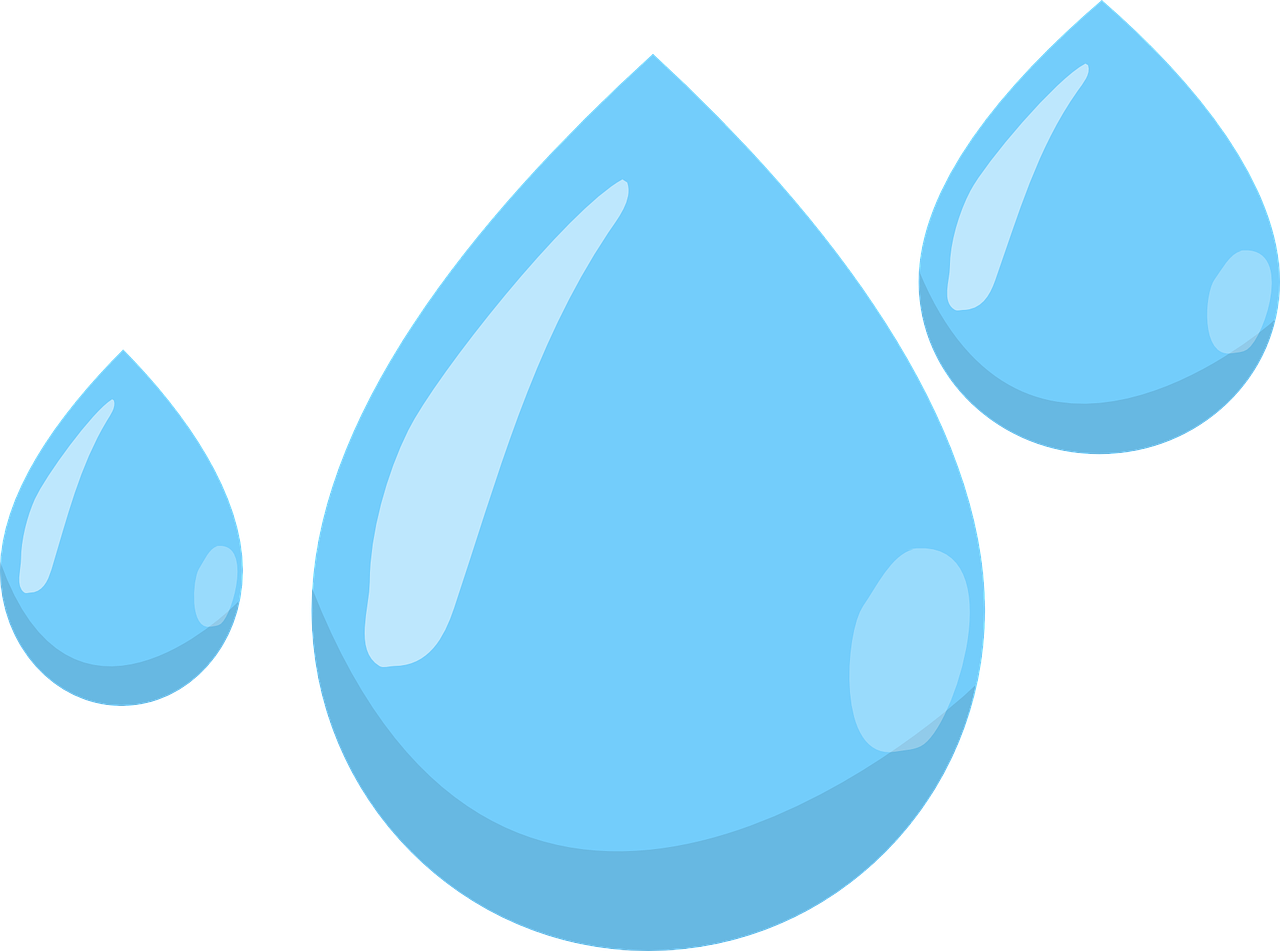 Developing Experts Ltd. © 2022